Lathe Graziano SAG 12
Ian
17 Jan 2023
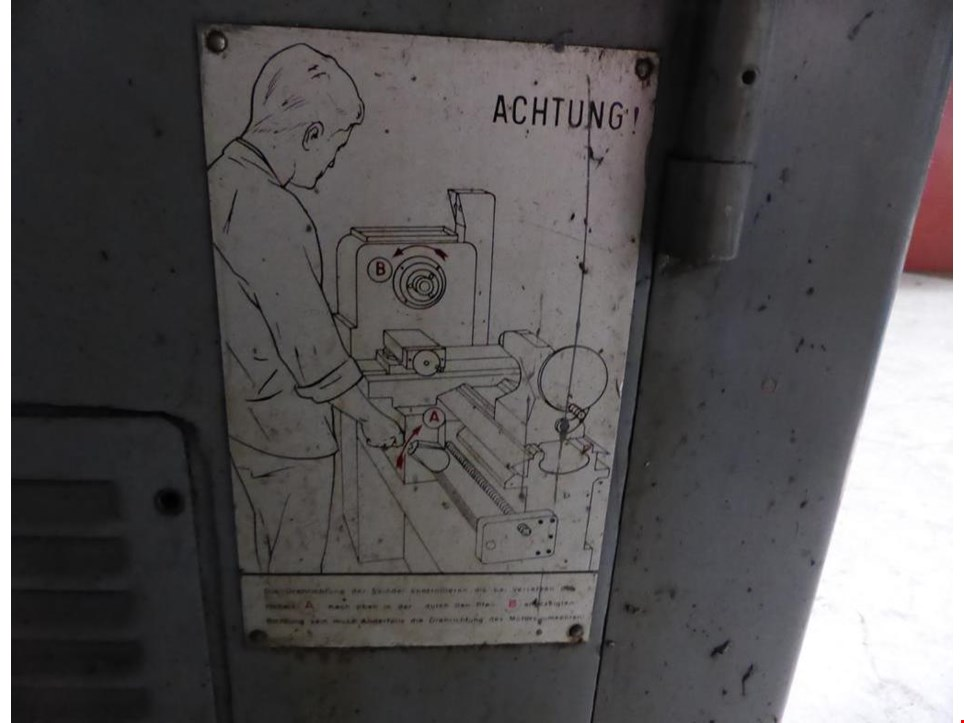 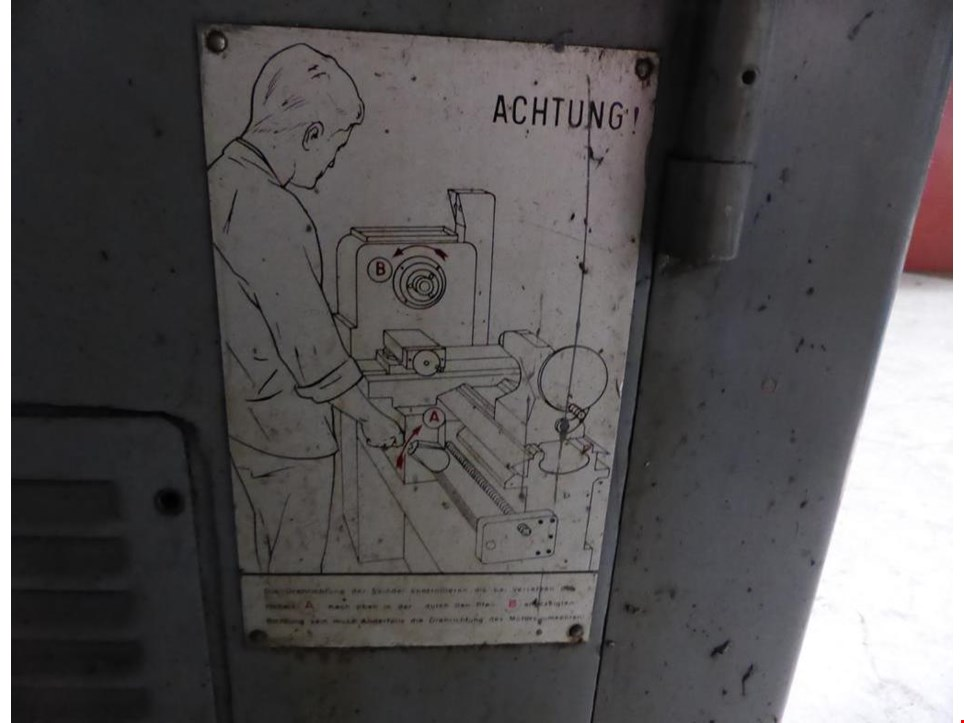